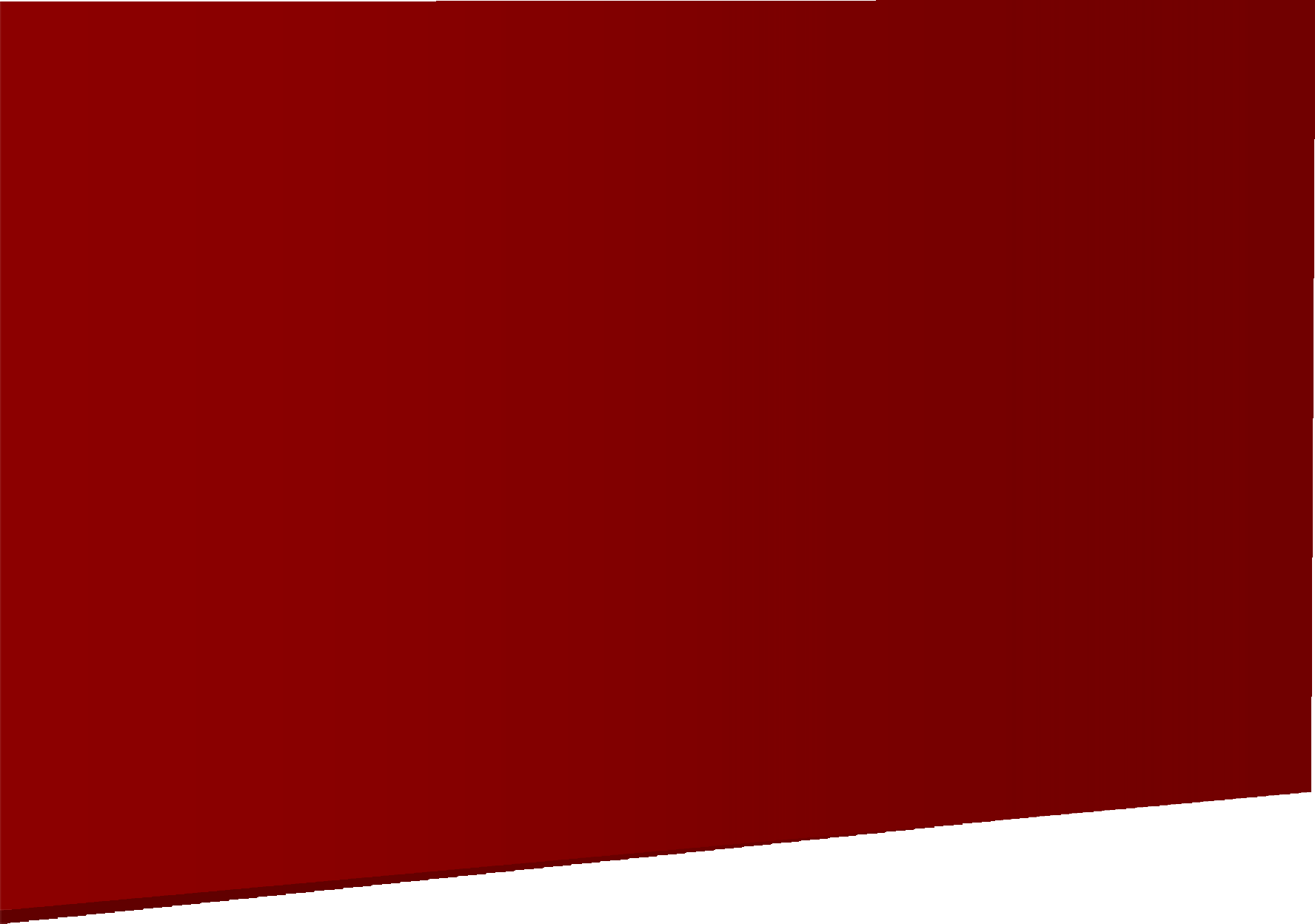 The Canterbury Tales
by Geoffrey Chaucer  Source: Taken from open sources
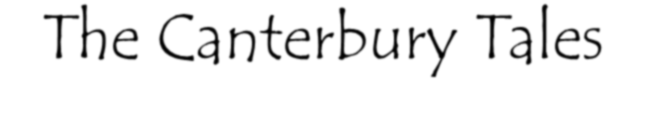 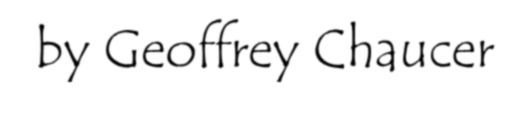 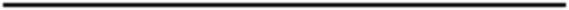 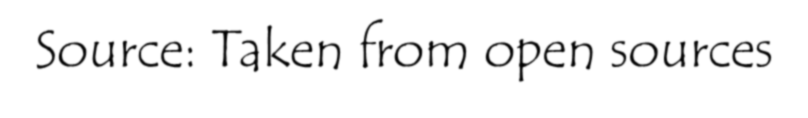 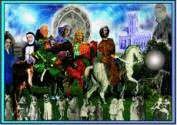 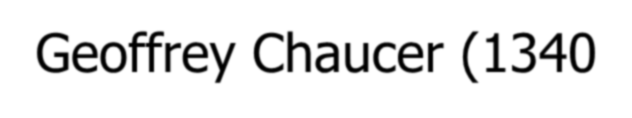 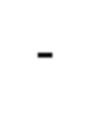 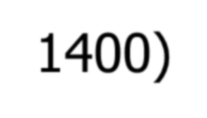 Geoffrey Chaucer (1340-1400)
Dominant literary figure in the 14th century
“Father of English Literature”
Life experiences
--child of wealthy wine merchant
--page in a royal household
--spoke French, Latin, & Italian
--Soldier & diplomat
--member of Parliament  Chaucer
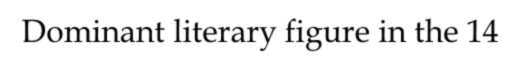 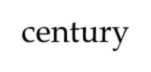 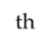 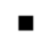 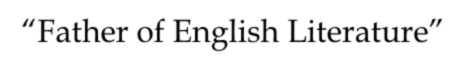 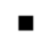 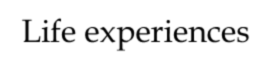 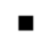 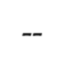 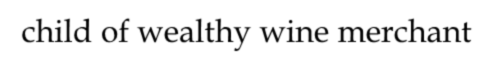 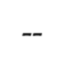 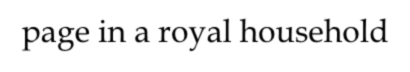 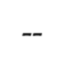 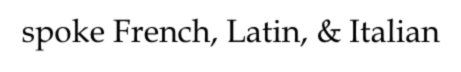 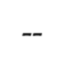 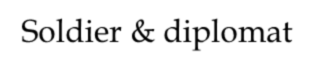 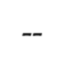 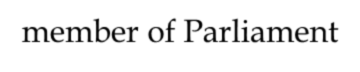 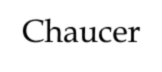 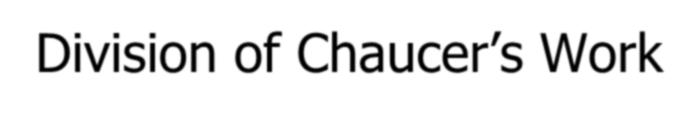 Division of Chaucer’s Work
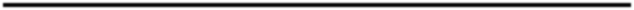 Chaucer’s work are divided into three periods:
French Period: Romaunt of the Rose, The Book of the  Duchess, The Parliament of Fowls.
Italian Period: Troilus and Criseyde, The House of Fame,  Legend of Good Women.
English Period: The Canturbury Tales
“Chaucer found his native tongue a dialect and left it a  language”- Lowell
Chaucer first introduced Rhyme royal and Heroic  Couplet in Troilus and Criseyde and The Canturbury  Tales respectively.
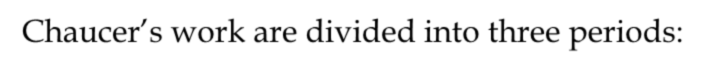 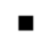 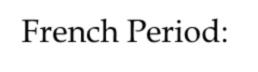 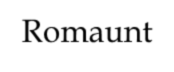 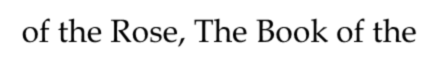 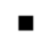 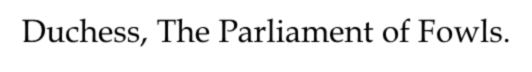 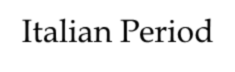 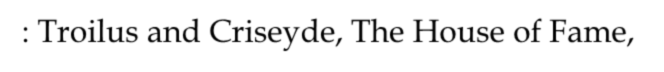 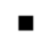 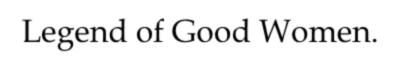 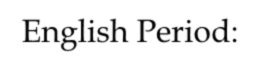 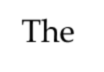 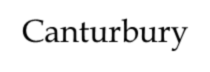 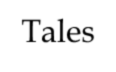 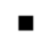 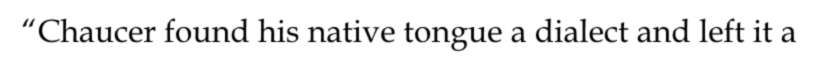 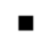 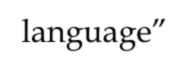 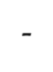 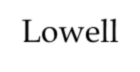 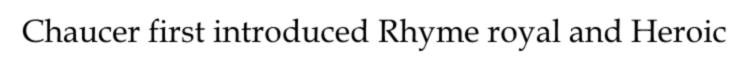 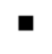 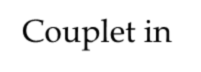 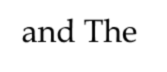 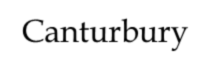 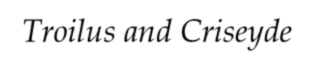 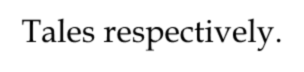 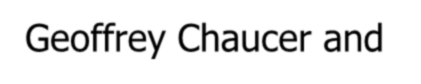 Geoffrey Chaucer and  The Canterbury Tales (cont.)
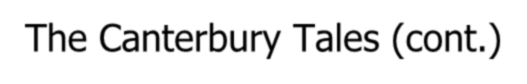 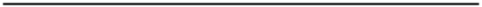 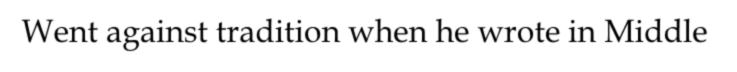 Went against tradition when he wrote in Middle  English (East Mid Dialect) rather than French.
Considered “Father of the English Language” because  he went against the norm and chose to write in the  language of the people
planned many more tales, but did not complete the  proposed 120 tales before his death
wrote about all classes in The Canterbury Tales to give  us a glimpse of English society at the time
Old English: form of German spoken by Saxons before
Norman Conquest in 1066.
Early Modern English: Latin and French spoken
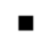 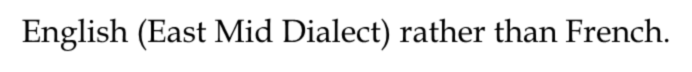 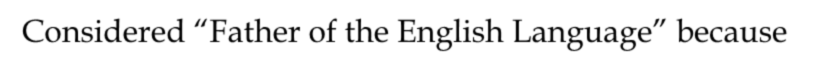 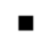 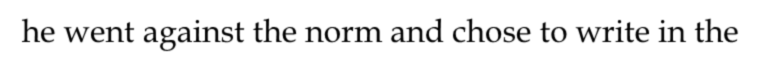 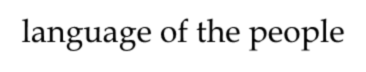 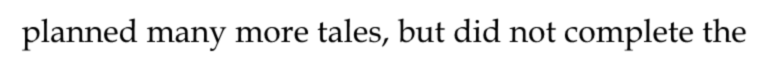 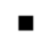 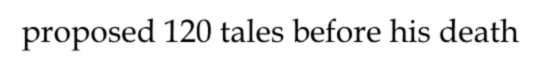 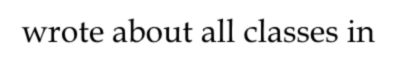 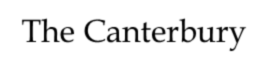 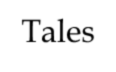 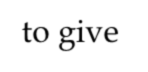 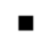 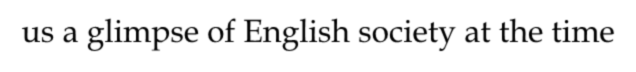 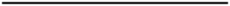 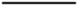 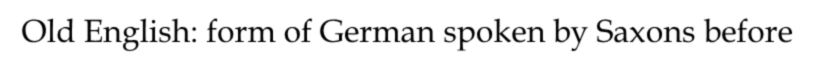 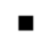 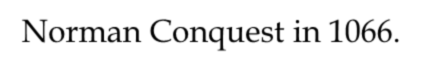 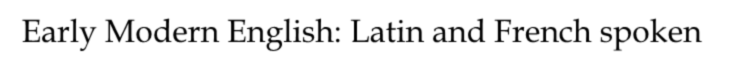 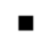 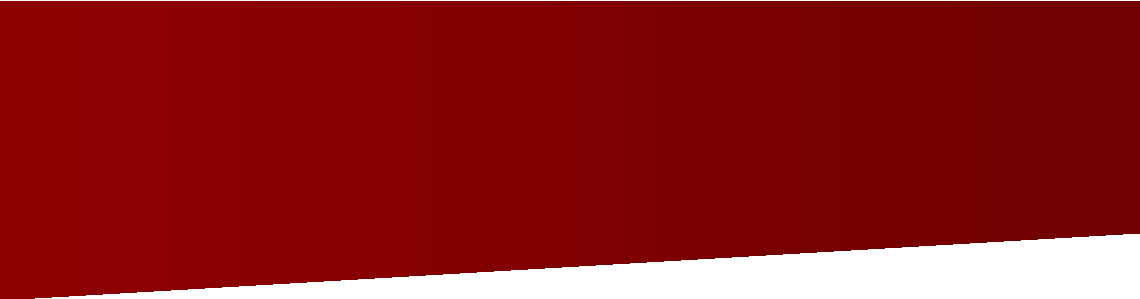 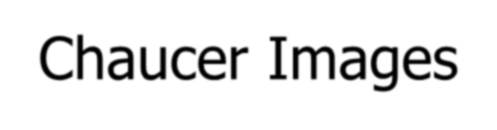 Chaucer Images
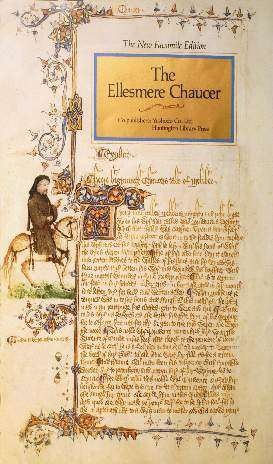 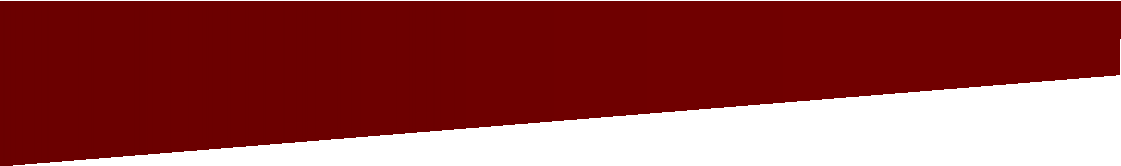 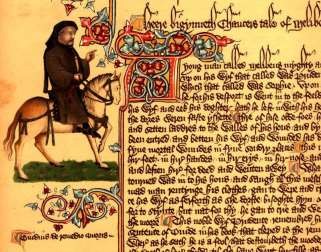 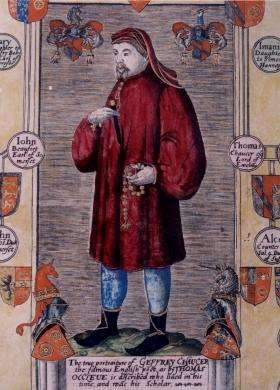 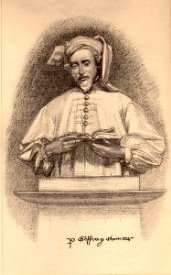 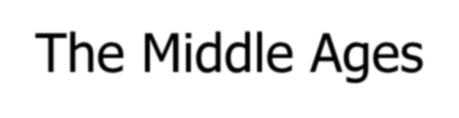 The Middle Ages
Background
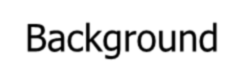 Hierarchy –  Class Structure  During Chaucer’s  Time
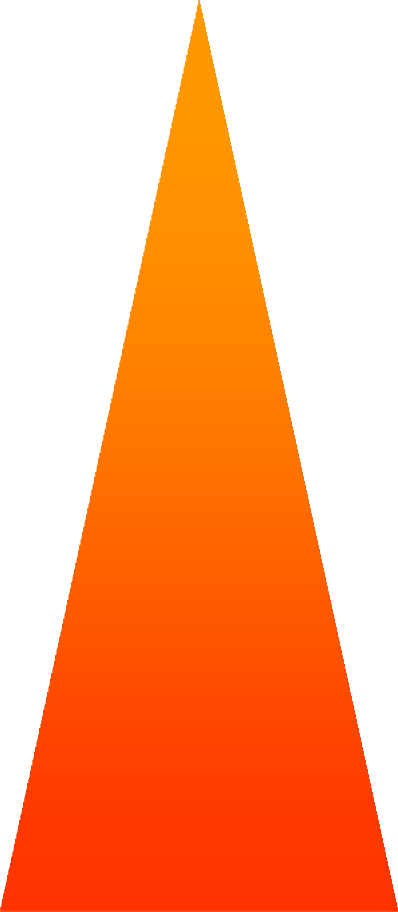 Nobility/Ruling Class -
Knight and Squire

Clergy - Monk, Friar,  Prioress, Parson,  Summoner, Pardoner

Middle Class – Merchant,  Doctor, Student, Wife of Bath


Peasants – Miller,
Plowman, Skipper
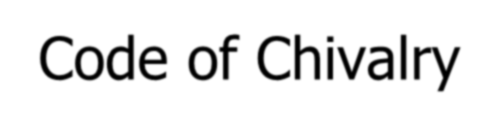 Code of Chivalry
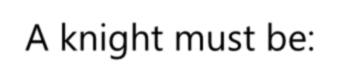 A knight must be:
True to his God and  a defender of the faith.
True and loyal to his  lord and king.
True to his lady.
Humble and modest  in daily actions.
Brave and fierce in  war and adversity.
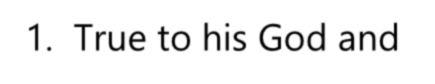 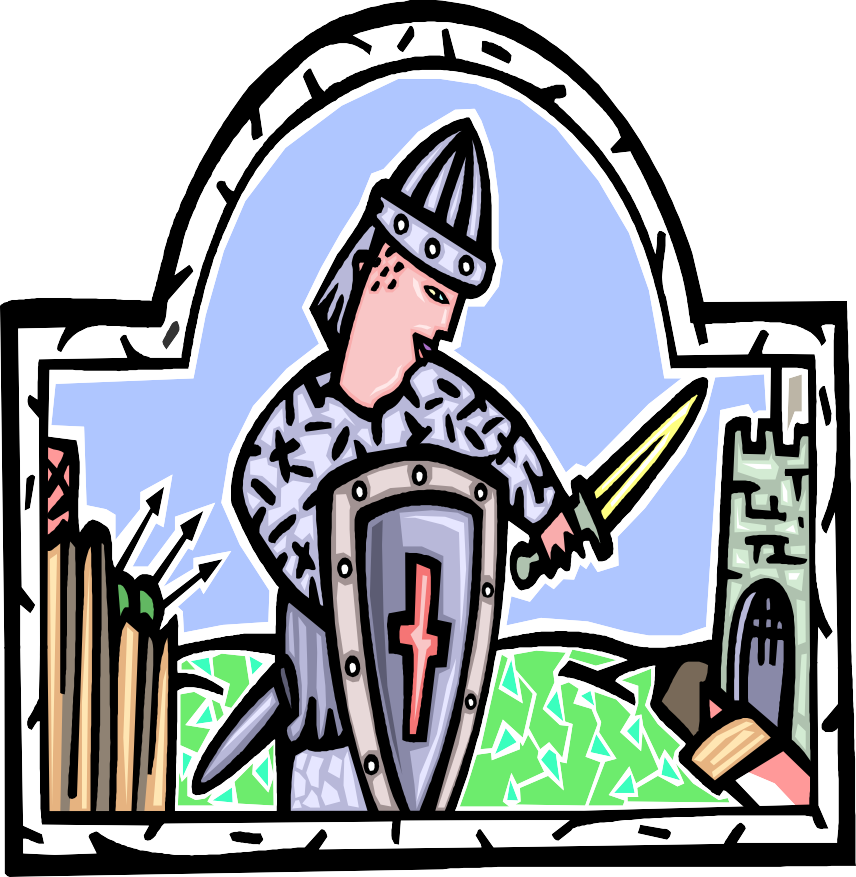 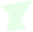 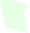 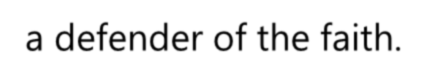 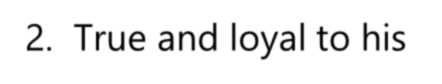 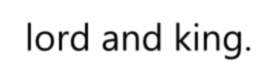 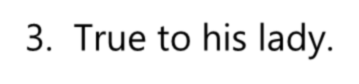 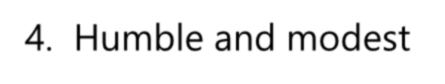 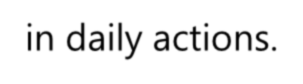 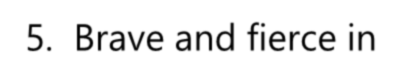 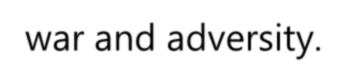 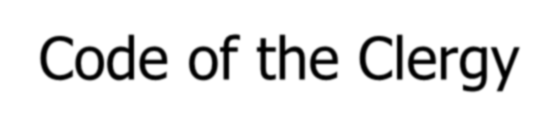 Code of the Clergy
A member of the clergy must:
Be chaste and pure.
Be devoted to God.
Obey God and Biblical  law.
Take vows of poverty.
Achieve heavenly reward  through earthly denial.
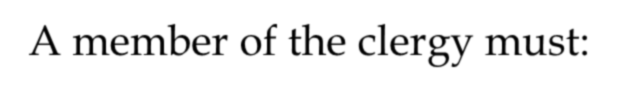 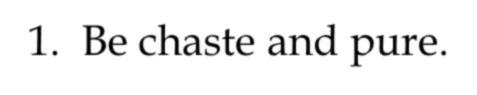 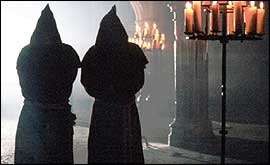 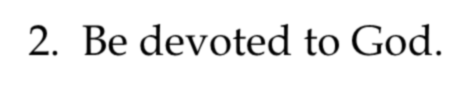 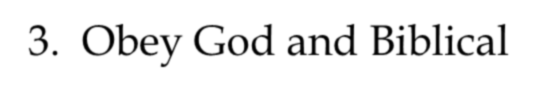 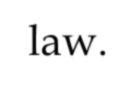 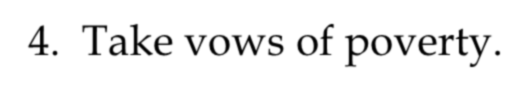 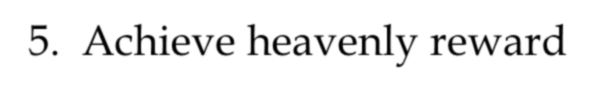 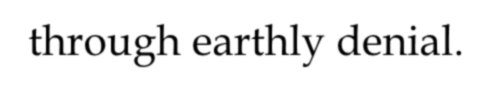 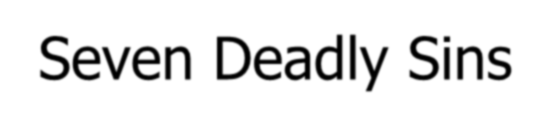 Seven Deadly Sins
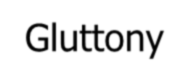 Gluttony
Avarice / Greed
Sloth
Lust
Vanity
Pride
Anger
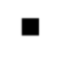 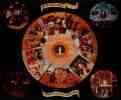 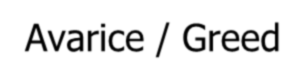 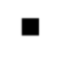 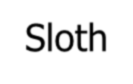 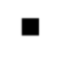 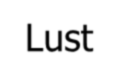 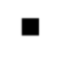 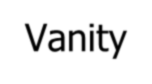 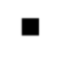 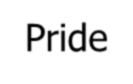 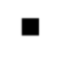 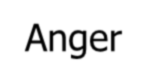 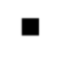 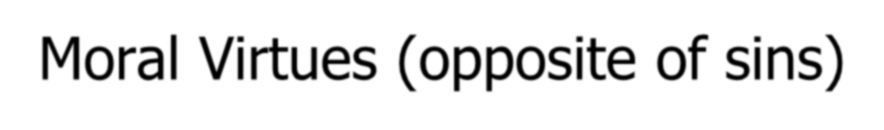 Moral Virtues (opposite of sins)
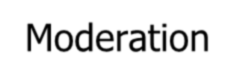 Moderation
Generosity
Diligence
Love
Modesty
Humility
Forgiveness
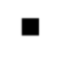 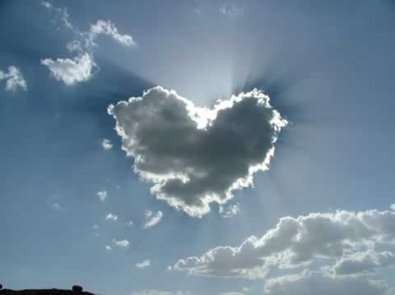 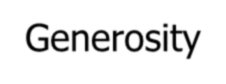 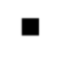 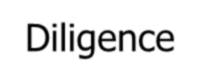 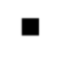 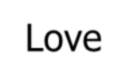 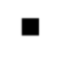 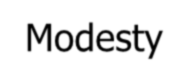 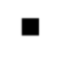 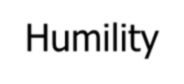 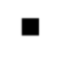 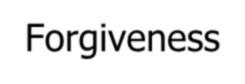 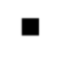 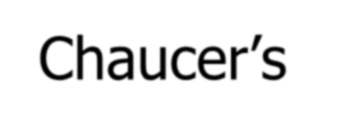 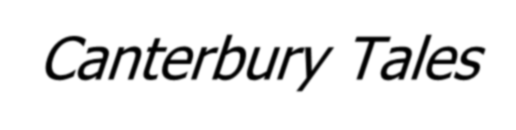 Chaucer’s Canterbury Tales
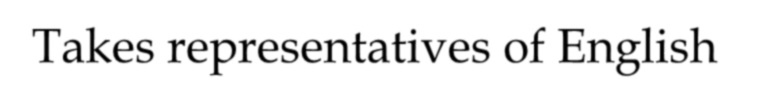 Takes representatives of English  society on a pilgrimage to Canterbury  Cathedral (Shrine of Archbishop  Thomas Becket)
Pilgrims—each has speech and tale  that matches a real person during his  (Chaucer’s) time
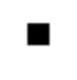 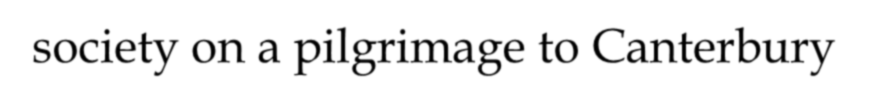 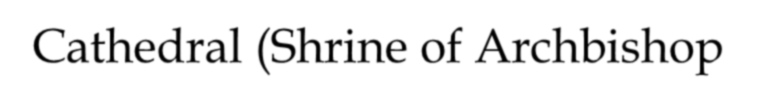 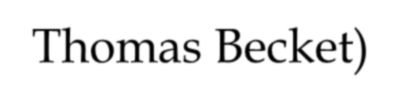 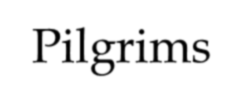 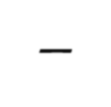 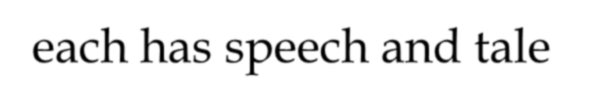 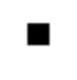 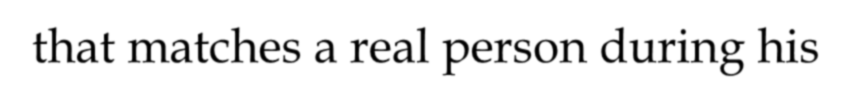 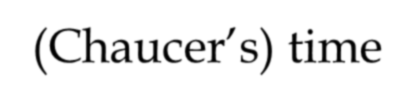 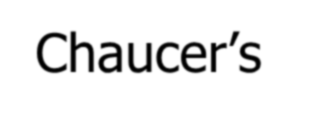 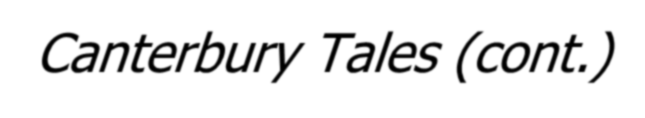 Chaucer’s Canterbury Tales (cont.)
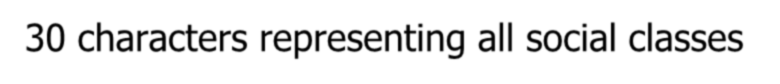 30 characters representing all social classes
--Although fictional, does have realistic  settings and occupations
*Tabard Inn
*Canterbury & Canterbury Cathedral
*Shrine of Thomas Becket
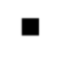 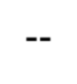 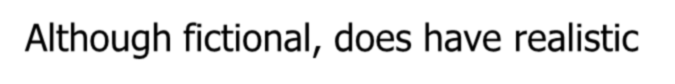 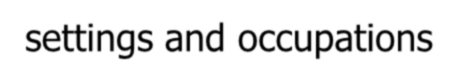 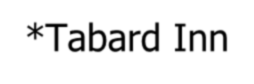 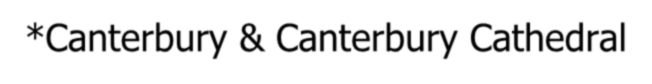 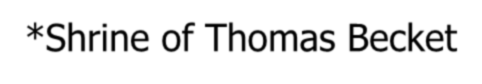 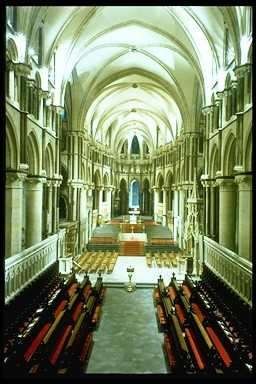 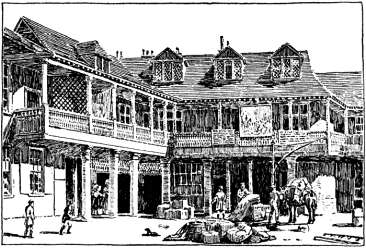 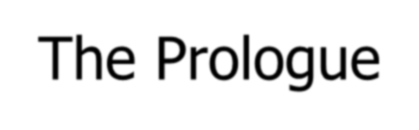 The Prologue
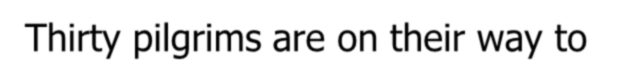 Thirty pilgrims are on their way to
Canterbury to pay homage at Becket’s  tomb.
Each agrees to tell two tales on the way to  the shrine and two tales back.
The winner will receive a supper paid for by  all.
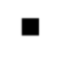 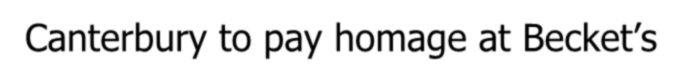 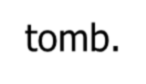 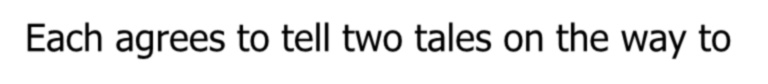 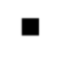 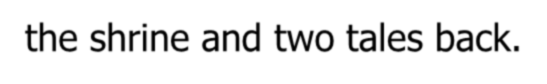 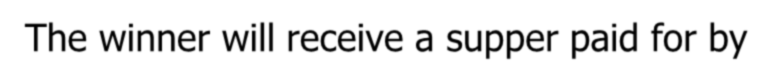 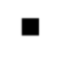 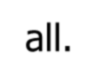 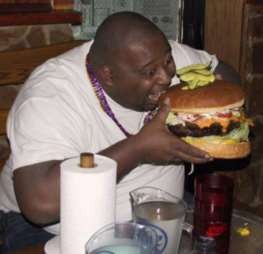 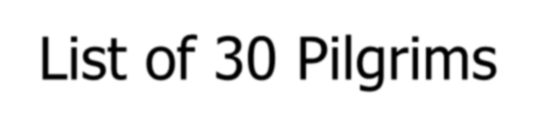 List of 30 Pilgrims
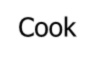 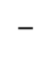 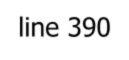 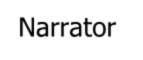 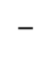 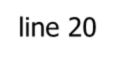 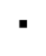 Cook – line 390
Skipper – line 398
Doctor – line 421
Wife of Bath – line 455
Parson – line 488
Plowman – line 539
Miller – line 561
Manciple – line 585
Reeve – line 605
Summoner - line 641
Pardoner – line 689
Narrator – line 20
Knight – line 43
Squire – line 81
Yeoman – line 103
Prioress (+ 3) – line 122
Monk – line 169
Friar – line 212
Merchant – line 280
Oxford Cleric – line 295
Serjeant at Law – line 319
Franklin – line 341
Guildsmen – (Haberdasher,  Dyer, Carpenter, Weaver,  Carpet-Maker)	- line 371
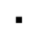 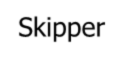 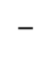 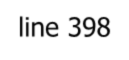 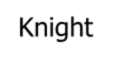 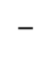 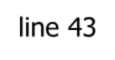 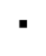 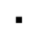 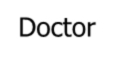 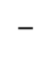 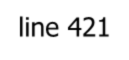 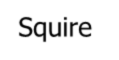 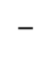 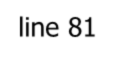 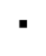 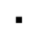 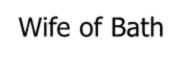 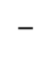 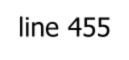 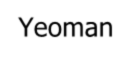 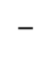 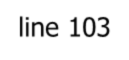 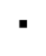 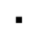 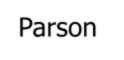 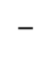 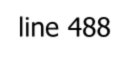 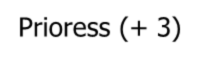 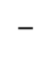 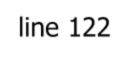 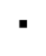 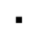 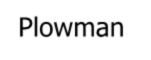 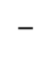 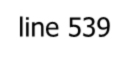 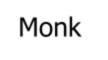 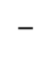 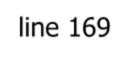 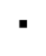 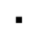 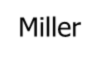 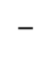 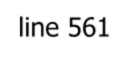 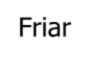 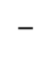 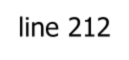 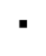 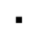 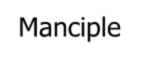 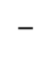 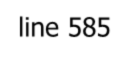 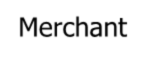 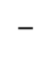 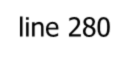 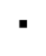 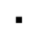 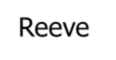 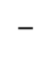 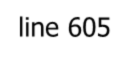 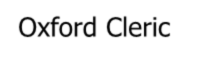 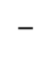 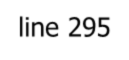 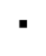 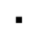 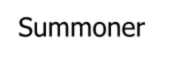 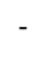 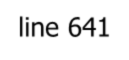 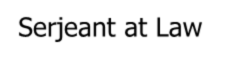 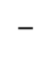 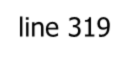 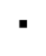 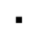 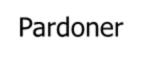 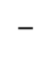 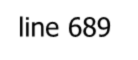 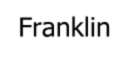 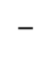 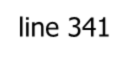 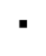 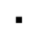 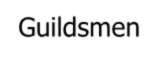 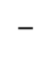 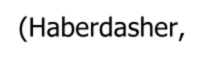 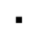 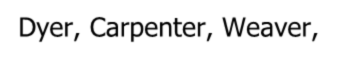 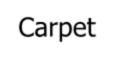 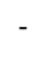 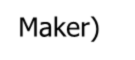 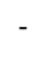 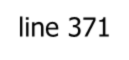 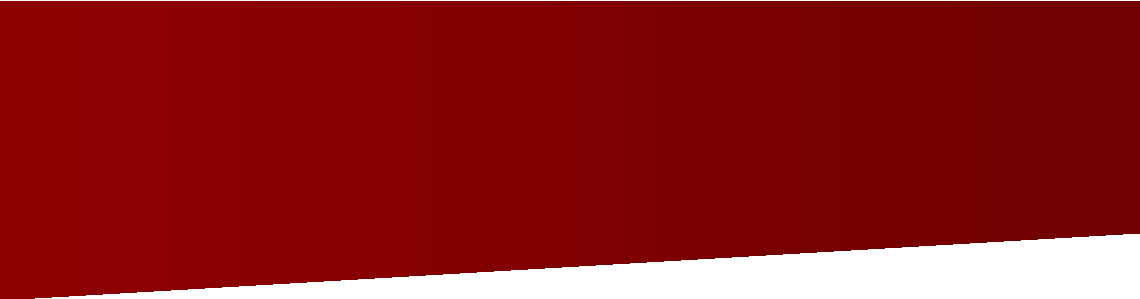 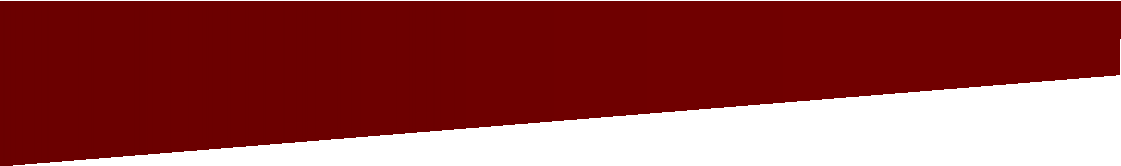 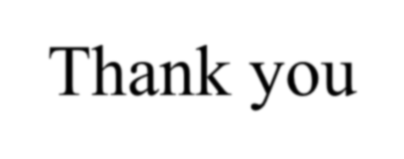 Thank you